Pool Noodle Javelins
Or
How to Do a Paired T Interval
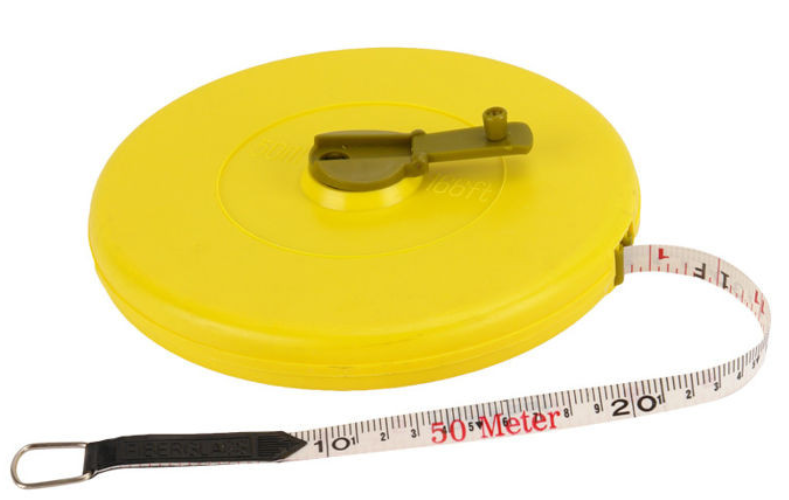 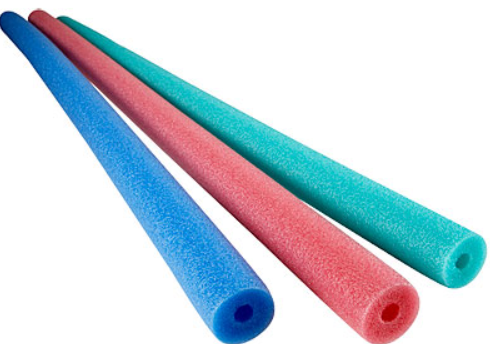 Things you need
Pool Noodles
Tape Measurer (50 m – it can be shorter.  Our longest throws on a windy day were over 30 meters)
A place to throw – either outdoors or indoors
Have class select a parameter of interest
examples
Difference between throws With the Wind and Into the Wind
Difference between Overhand and Underhand Throws
Difference between  Dominant and Non-Dominant Hand
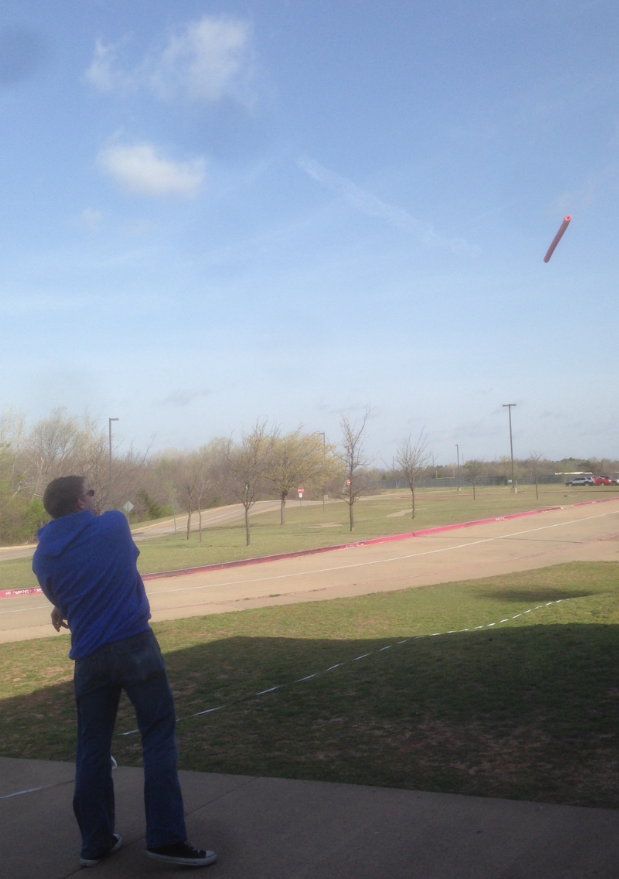 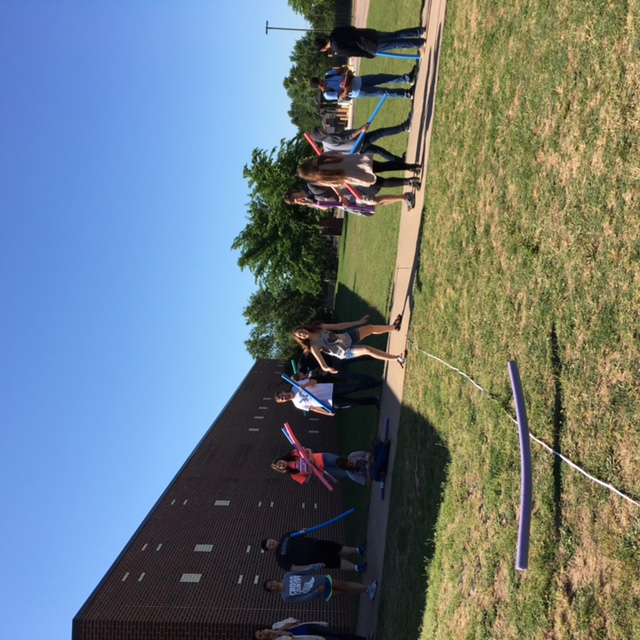 Assumptions / Conditions
Paired Data :  Each individual makes two types of throws
Independence : The throws of one individual should be independent of the others
Randomization :  Each individual must randomly pick (ex. flipping a coin) to determine which throw to make first
Nearly Normal Condition :  shown on next page
Nearly Normal Condition:
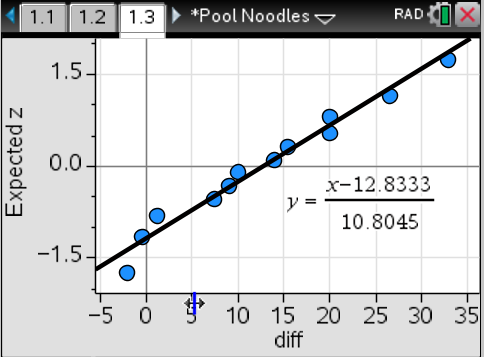 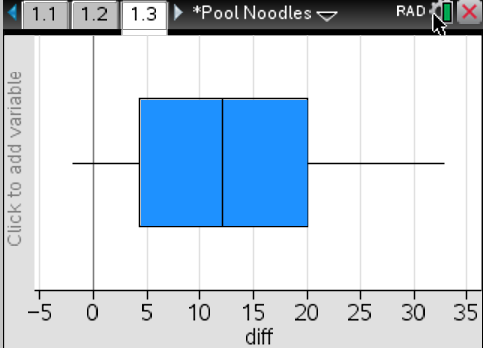 boxplot
Normal probability Plot
The calculations for a 95% confidence interval
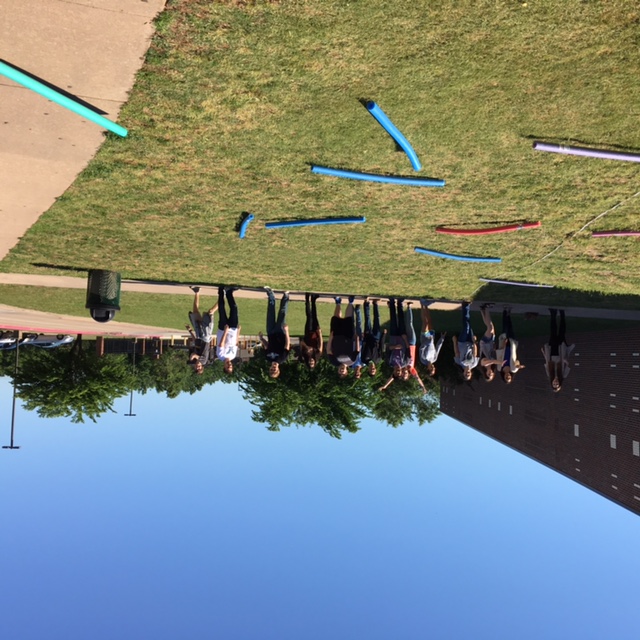 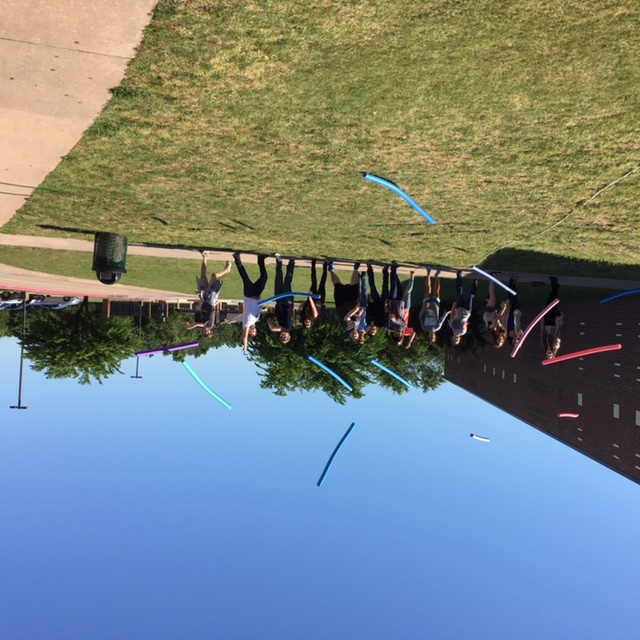